Confronto tra frazioni
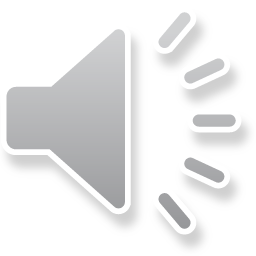 Classe VE Siciliano
                                                                           Materia : Matematica
                                                                 Ins. Iaccarino T.
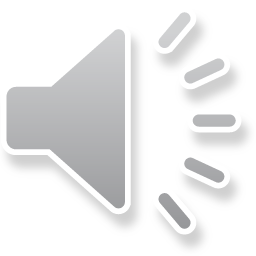 Confronto tra frazioni
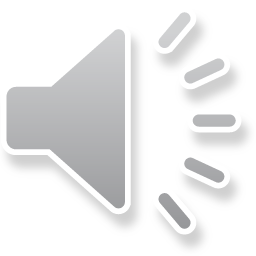 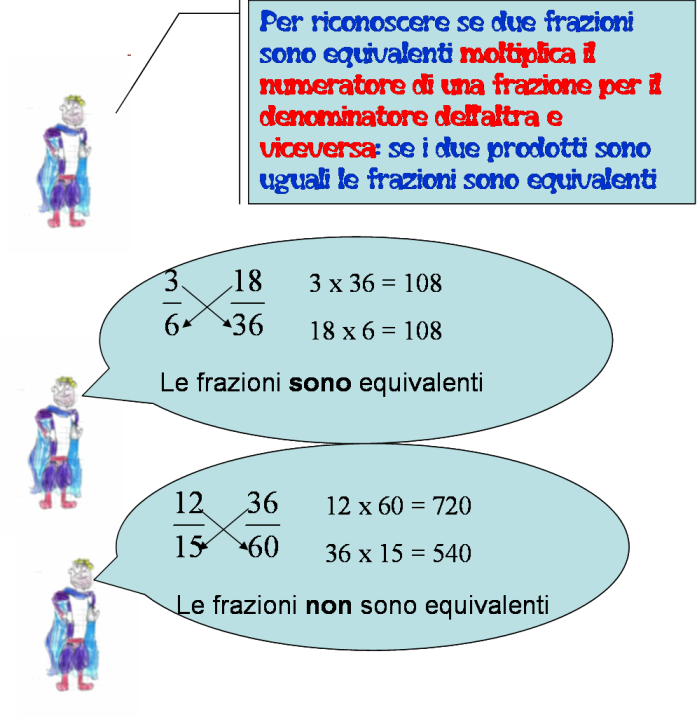 Il prodotto a croce
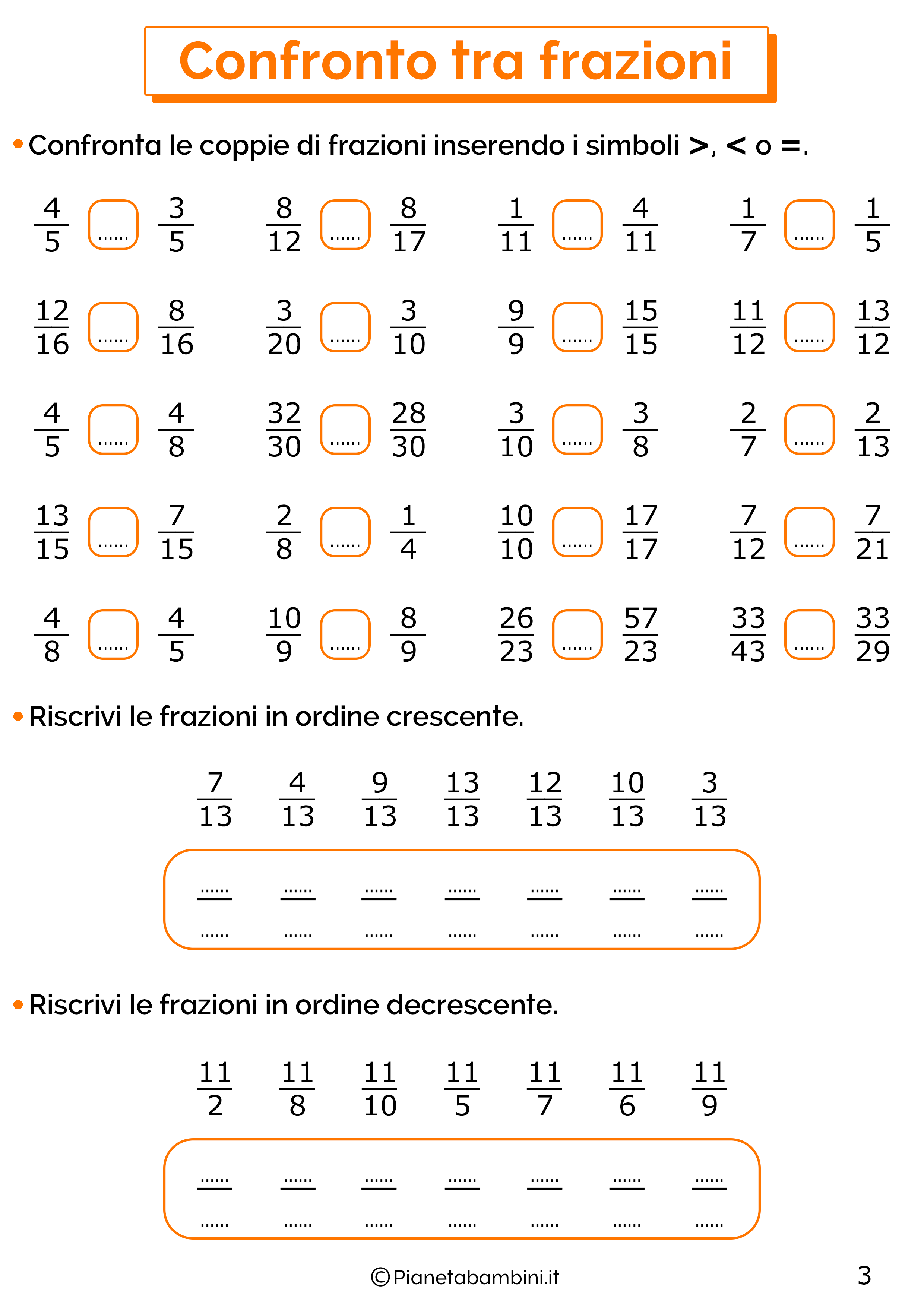 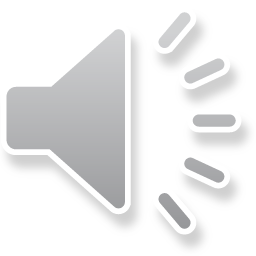 Piccole esercitazioni per consolidare ciò che abbiamo appreso